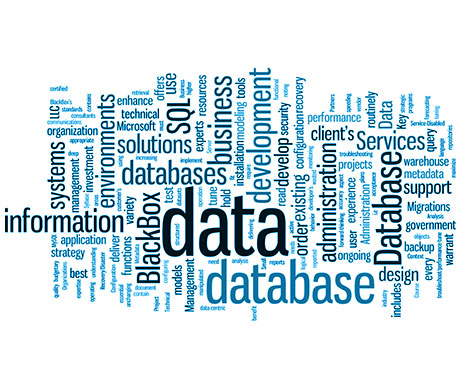 Topics in Database Systems
Sampath Jayarathna
Cal Poly Pomona
Instructor		: Sampath Jayarathna			  Joined Cal Poly Pomona Fall 2016 from Texas A&M.			  Originally from Sri Lanka 
	
Research		: NeuroIR, Eye tracking, Brain EEG, User modeling


		
	  
Web			: http://www.cpp.edu/~ukjayarathna
Lab			: http://www.cpp.edu/~ukjayarathna/nirds-lab 
Contact		: 8-46,  ukjayarathna@cpp.edu, (909) 869-3145
Office Hours	: TW 1PM – 3PM, or email me for an appointment
			  [Open Door Policy]
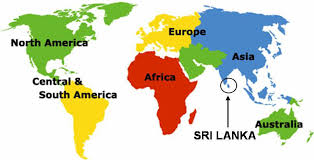 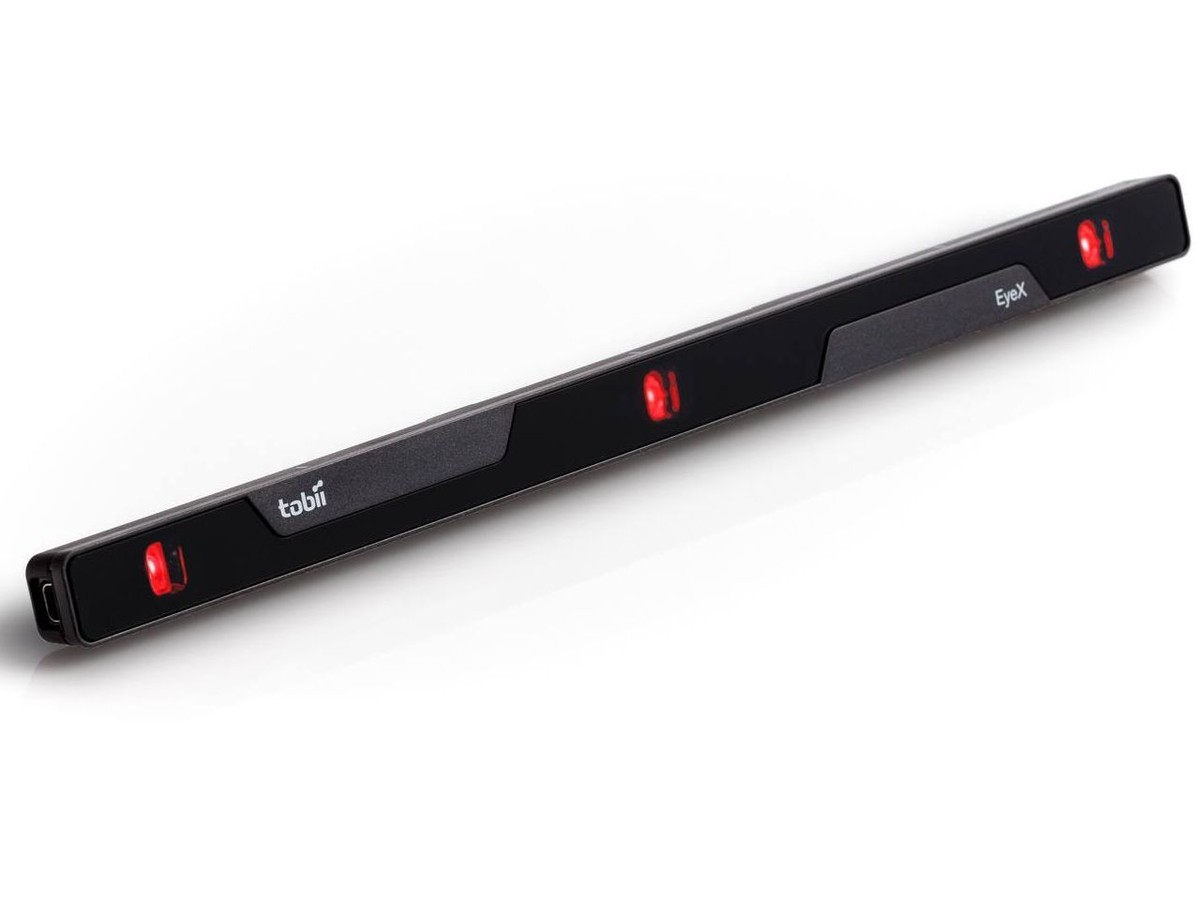 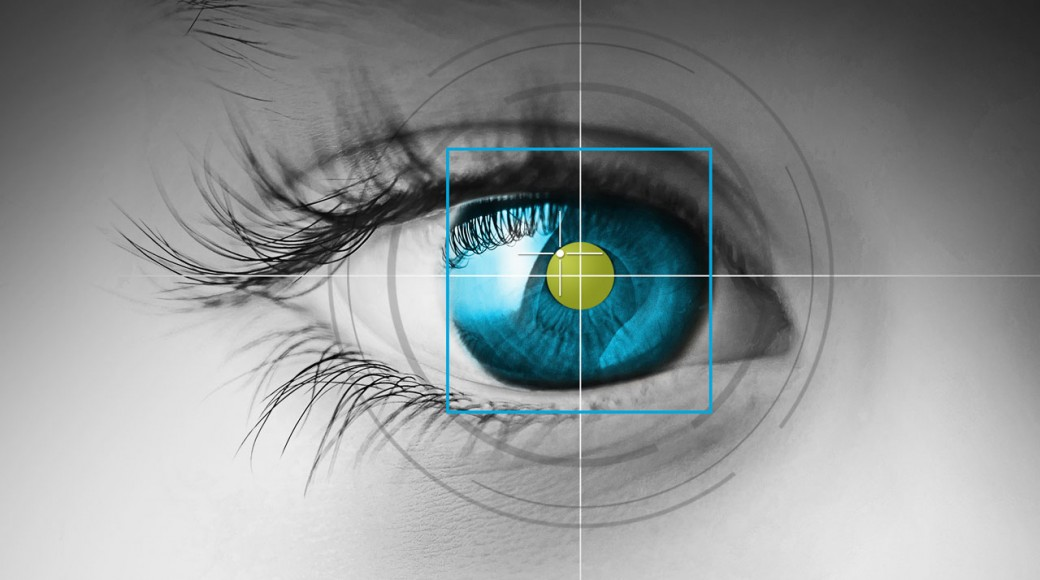 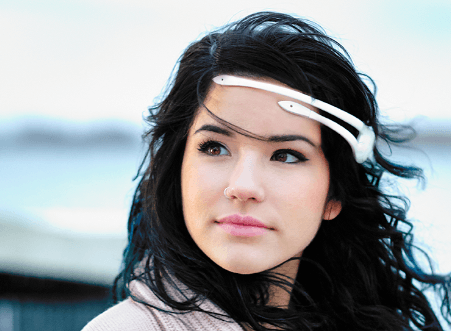 2
Course Information
Schedule	: MW, 8-348, 6.00 PM – 7.50 PM			http://www.cpp.edu/~ukjayarathna/courses/w18/cs575    
www.piazza.com/csupomona/winter2018/cs575/home   
Blackboard	
Prereqs
Official: CS435 or approval of instructor
Practical: Know object-oriented programming language
Format
Before lecture: do reading
In lecture: put reading in context
After lecture: assignments, for hands-on practice
3
Required / Supplementary materials
Required textbook. No textbook is required. All the key course content will be documented in slides, which will be available in the course website after each lecture.
List of optional but recommended materials. You may find some of these optional textbooks helpful, though none are required:
Fundamentals of Database Systems, Ramez Elmasri, Shamkant Navathe, 7th Edition
Bring Your Own Device (BYOD).
4
Communication
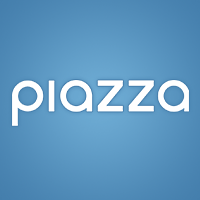 Piazza: 
All questions will be fielded through Piazza. 
Many questions everyone can see the answer 
You can also post private messages that can only be seen by the instructor	 
Blackboard: 
Blackboard will be used primarily for assignments/homework, extra credit submission and grade dissemination.
Email: 
Again, email should only be used in rare instances, I will probably point you back to Piazza
5
The Rules
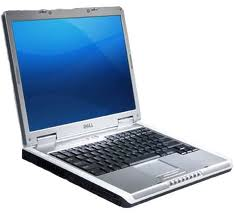 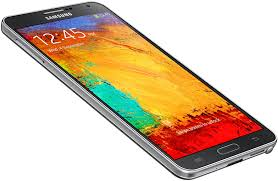 6
Personal devices – Software Setup
Windows/Mac
MySQL  
Download MySQL Community Edition
https://dev.mysql.com/downloads/mysql/ 
Oracle SQL Developer
Download Oracle SQL Developer Data Modeler 17.4
http://www.oracle.com/technetwork/developer-tools/datamodeler/overview/index.html
7
Course Organization
Grading
8
Course Organization
Project: More in the next couple of slides…
Final Exam: The final exam is comprehensive, closed books and will be held on Monday, March 12, 6.00pm – 8.00pm. 
Homework: We will have five homework assignments, each worth 4% of your overall grade. Homework 1A – January 10, 6pm
Research Paper Presentation
More information in the syllabus
Quizzes
2 scheduled  
In-class Activities
9
Team Project - Evaluation
Form teams of 4 (+ 1?) students
Independent and non-competing
Think of other teams as working for other organizations
Code and document sharing between teams is not permitted
Project grade will have a large impact on course grade (40%)
Project grade will (attempt to) recognize individual contributions
Peer evaluation, Demo evaluation
All artifacts will be considered in the evaluation
Quality matters.
10
Team Project - Milestones
Project Proposal, Jan 17
Progress reports, Feb 05, Feb 26
Final Report, March 07
In-class presentation and Demo, March 07
11
Team Project - Ideas
Industry projects
Kronosaur AeonDB Projects (2)
Possible extension of previous course projects (e.g., from IR, HCI, ML or other courses)
Some research topics
12
More on the class
Project (approximately 28+ students, about 6-7 teams)
Strict milestones (only 9 weeks)
Progress reports 
Not primarily graded on whether your program "works“
Schedule is on the web page
13
To-do and Next time
Sign up for the Piazza
Team members 4(+1) and topics for presentations  
HW1a is out!
Due, January 10
14